VŠICHNI MOJI BLÍZCÍ
01.-14.11.2021
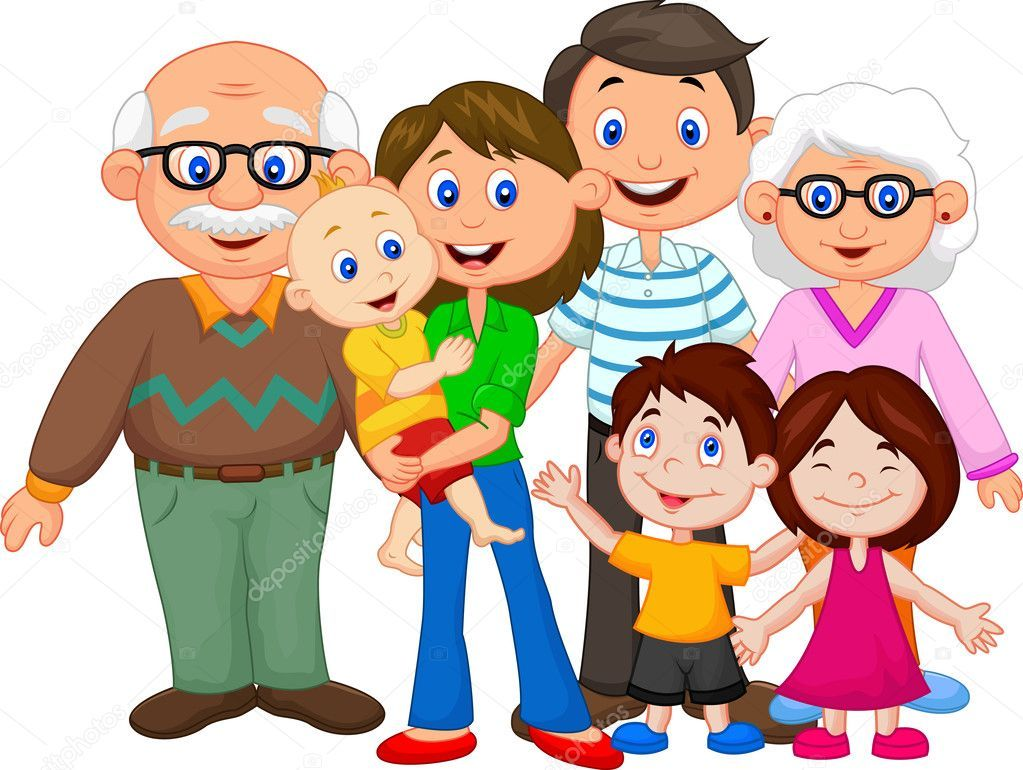 Klíčové kompetence
spolupodílí se na společných rozhodnutích

odhaduje své síly, učí se hodnotit své osobní pokroky i oceňovat výkony druhých
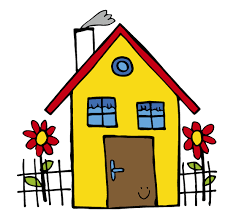 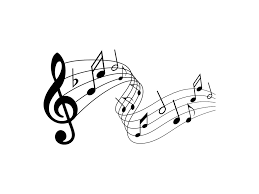 Zpíváme si:
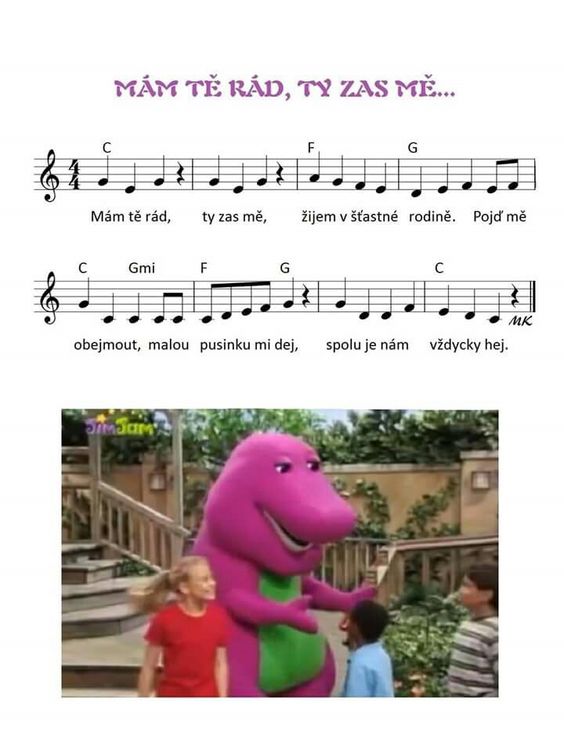 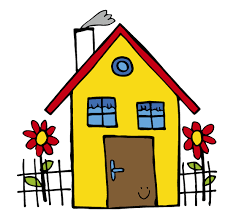 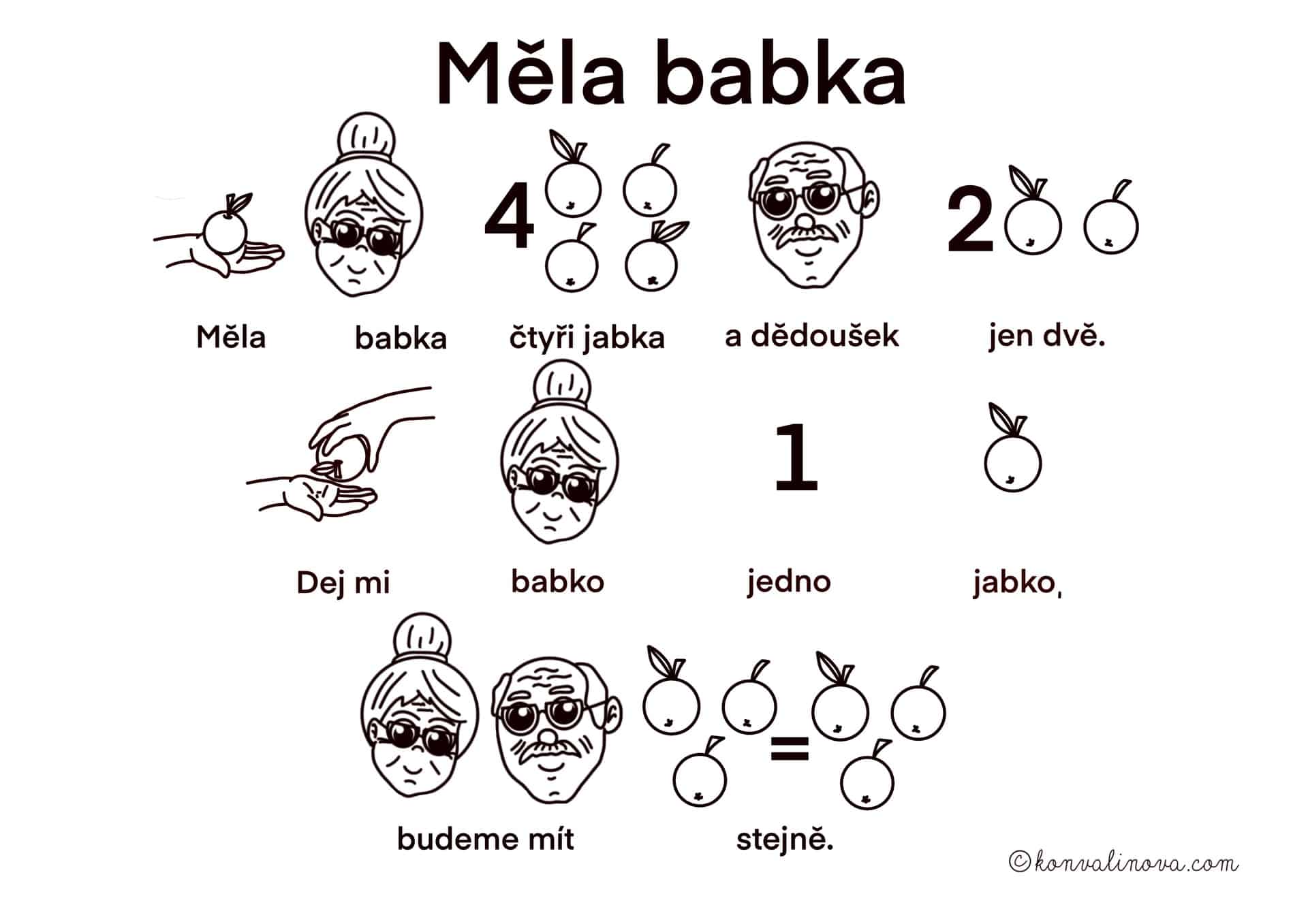 Učíme se říkanku s pohybem:
Básnička o rodině - Co ta očka vidí (Fr. Hrubín)

Co ta očka vidí, 
(rozhlížíme se kolem sebe, ruku máme nad obočím)
 vidí, vidí, lidi. 
(vzájemně na sebe ukazujeme).
Tátu, mámu, holčičku, 
(počítáme na jedné ruce)
 kluka, dědu, babičku. 
(počítáme na druhé ruce) 
Spolu bydlí v domečku, 
(obejmeme svoje tělo) 
na zeleném kopečku. 
(“kreslíme kopeček”)
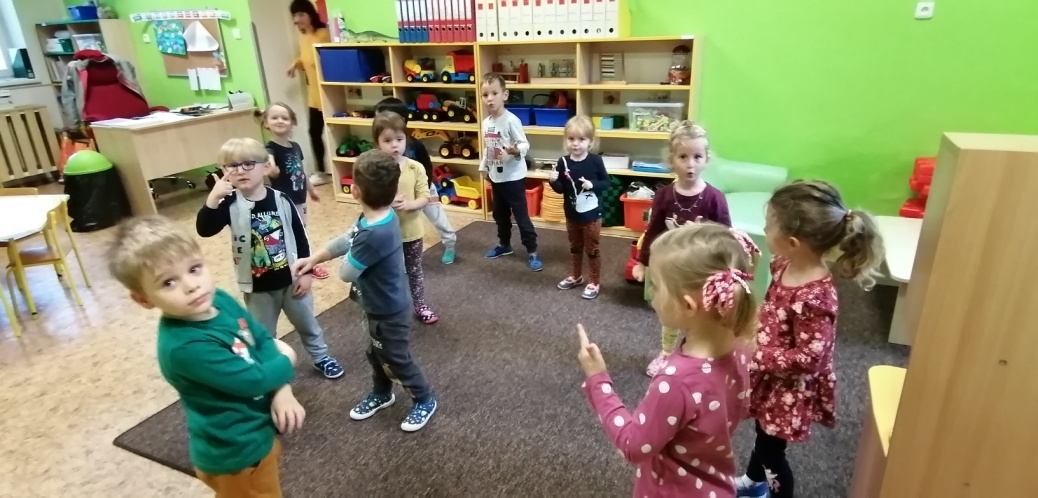 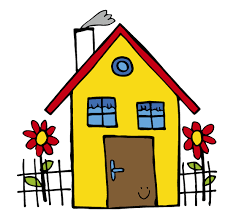 Vyrábíme:
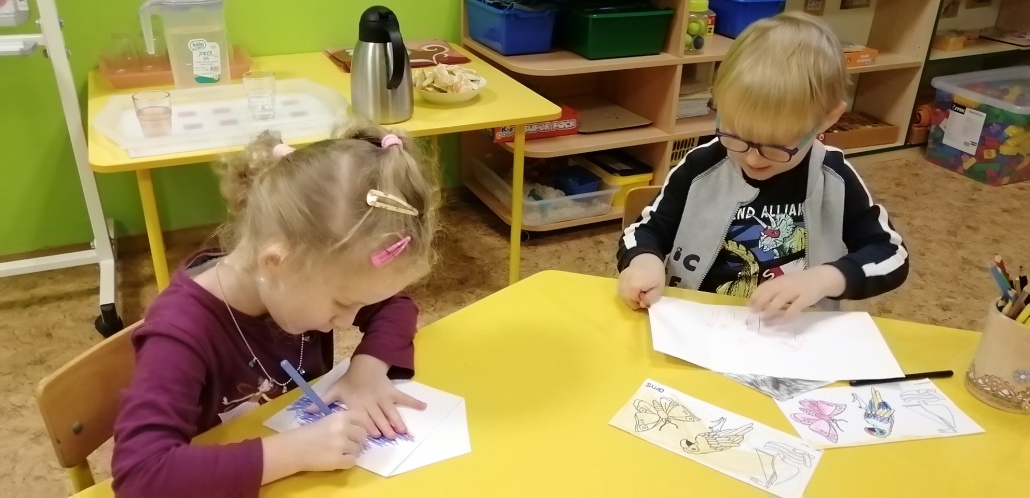 Domeček

Miminko
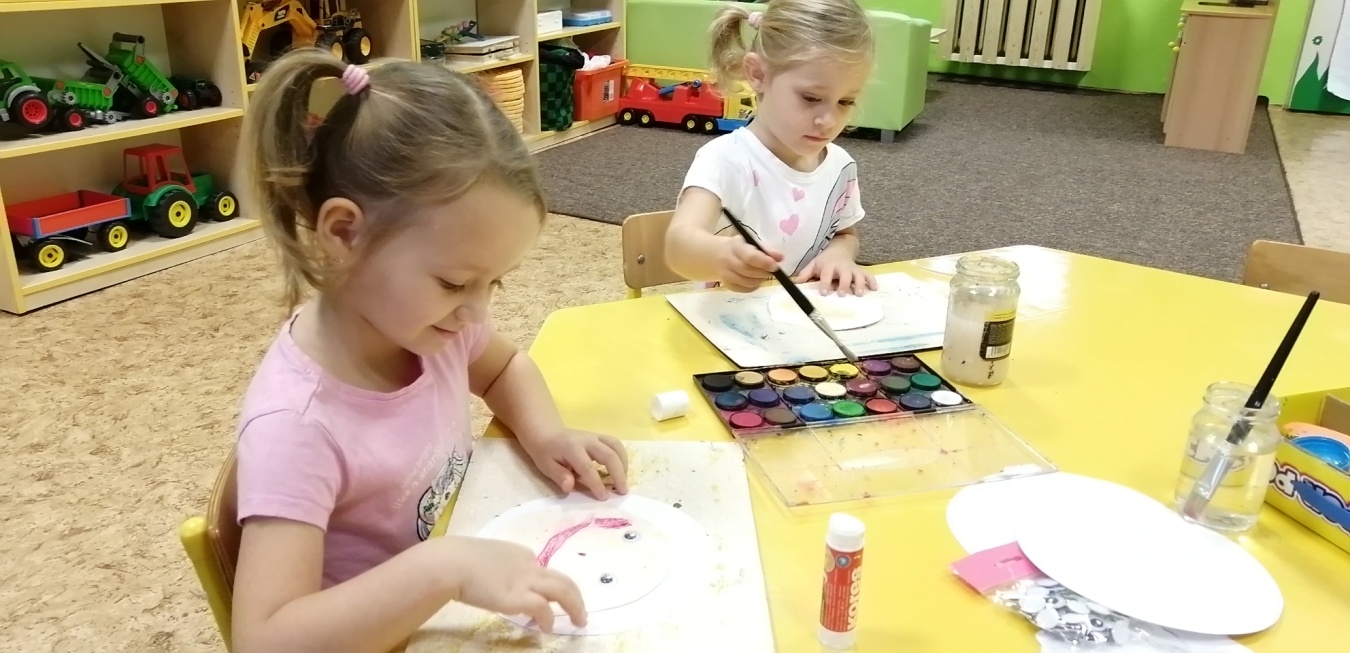 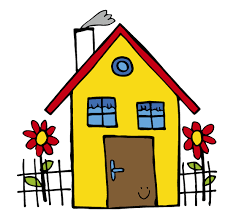 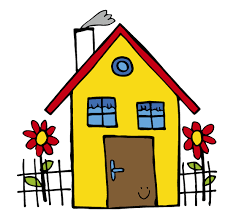 Protahujeme tělíčko:
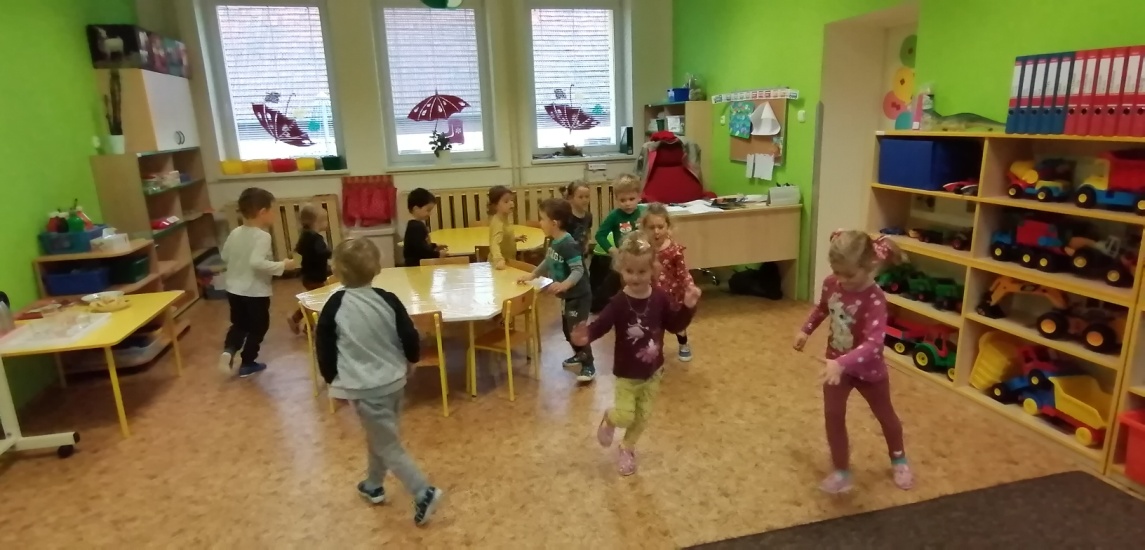 Pohybová hra:
rosteme od miminka
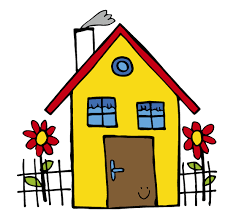 Povídáme/hrajeme si :
členové rodiny 
(vytleskávání slabik, rozdělení podle pohlaví)
-pohybem vyjadřujeme jednotlivé generace
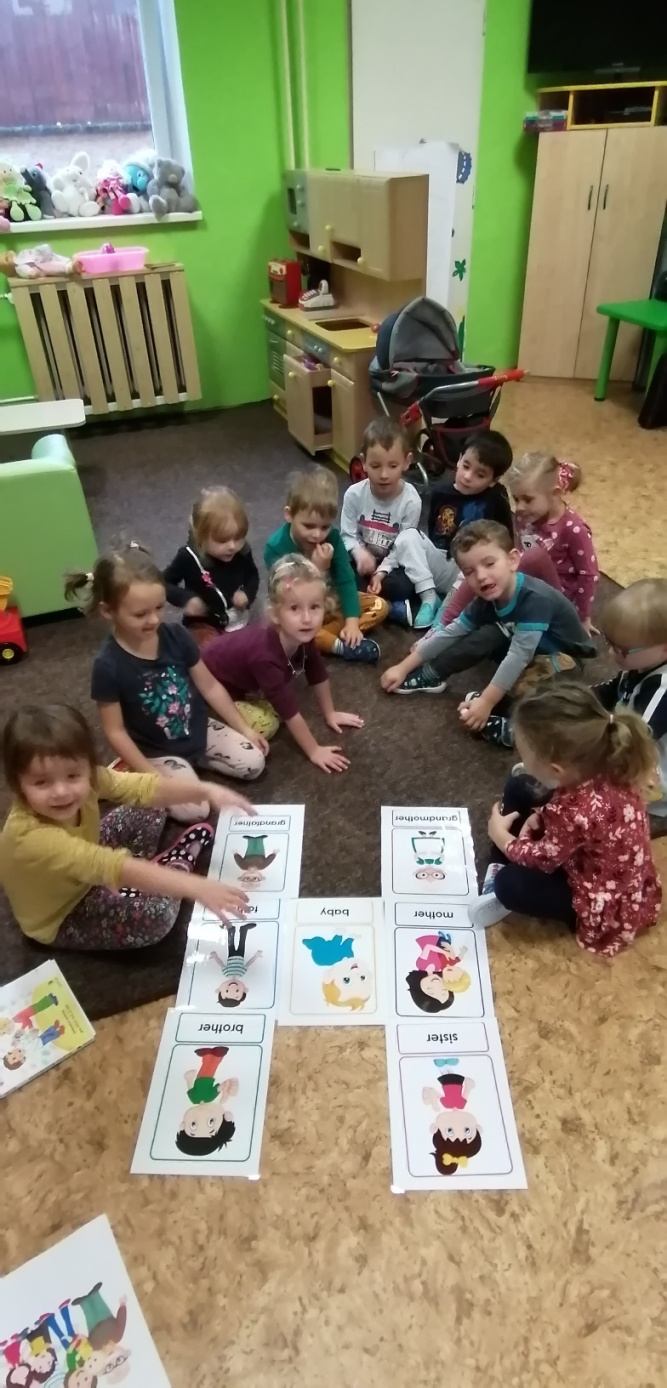 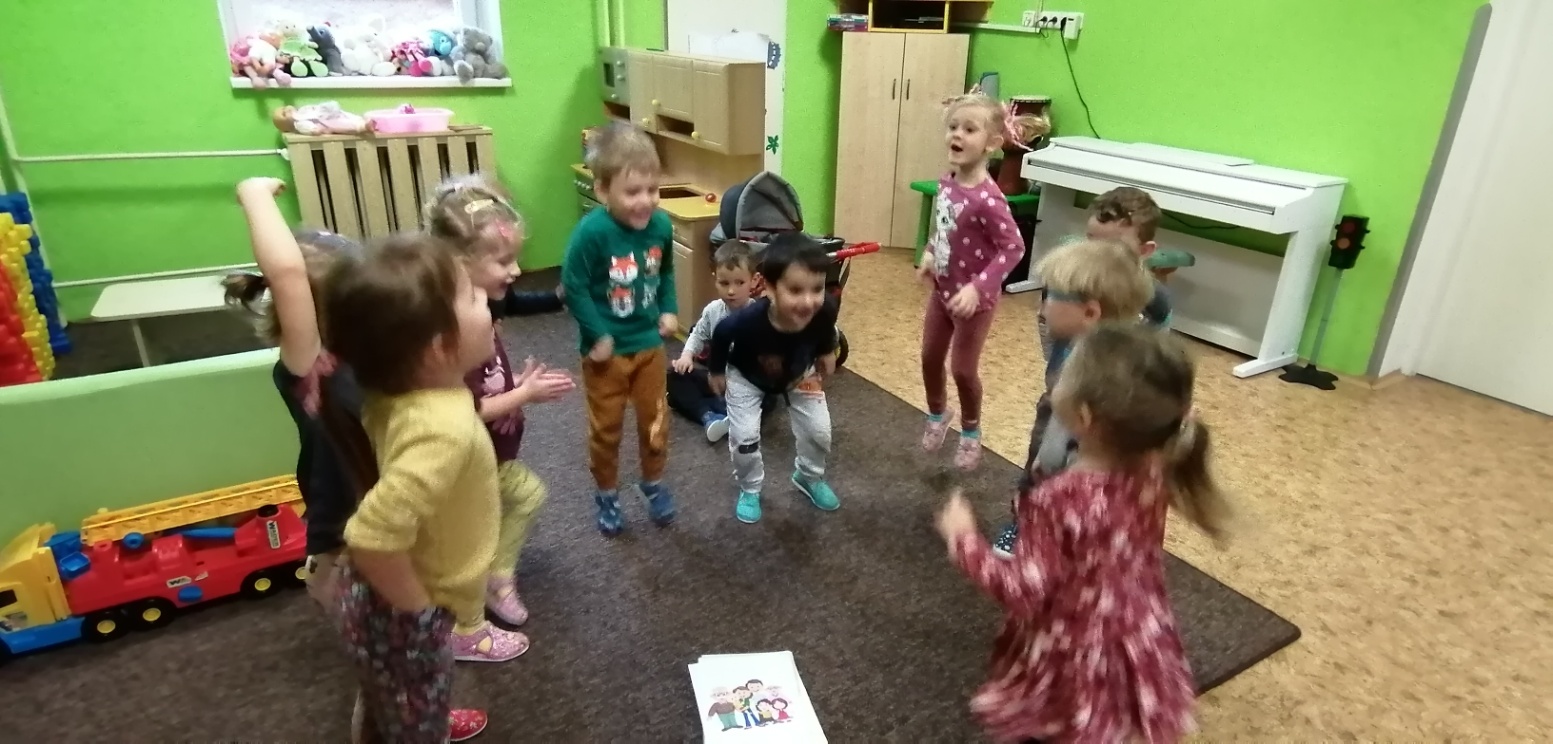 -rozdělení rolí v domácnosti-s čím děti doma pomáhají
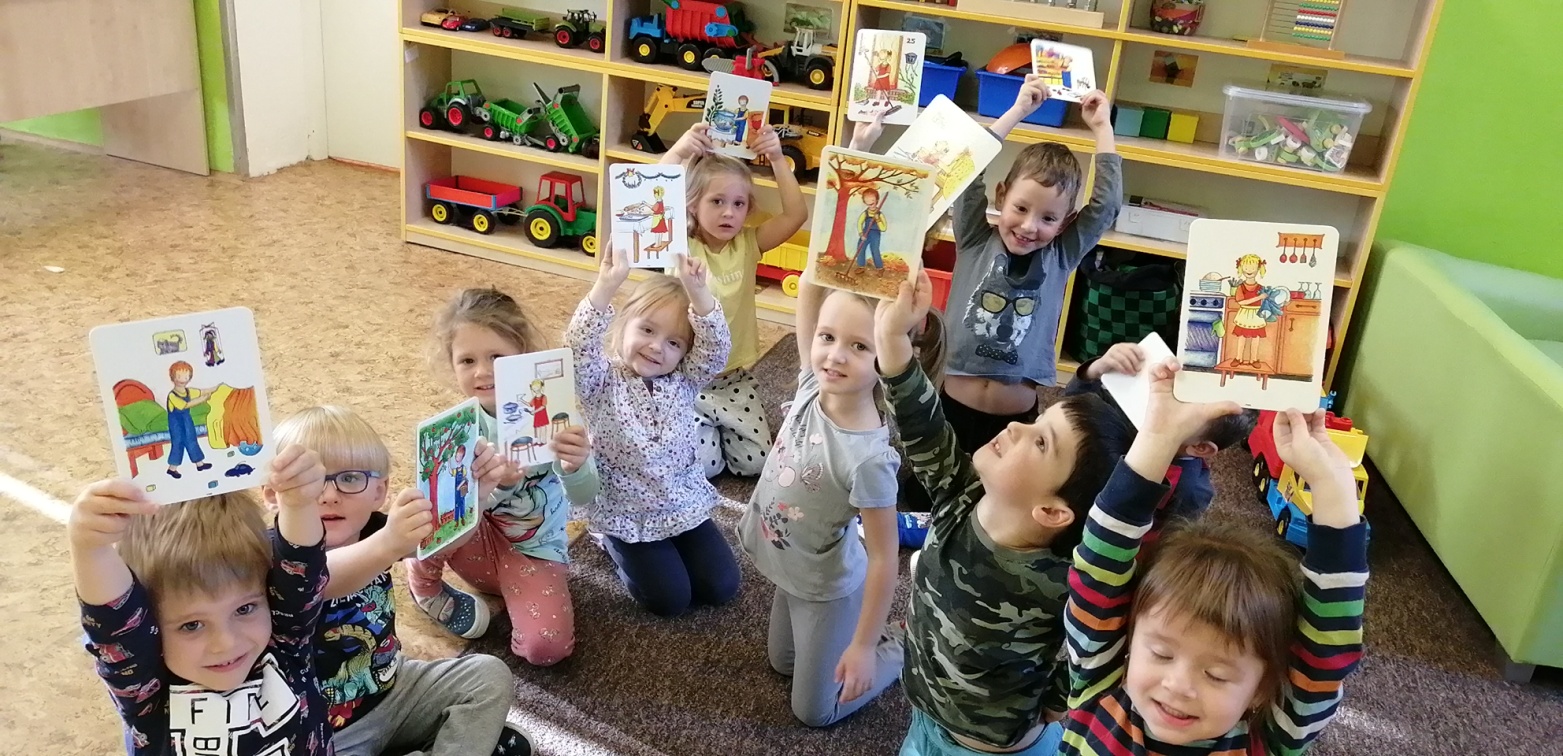 Jak to vlastně je s miminkem?
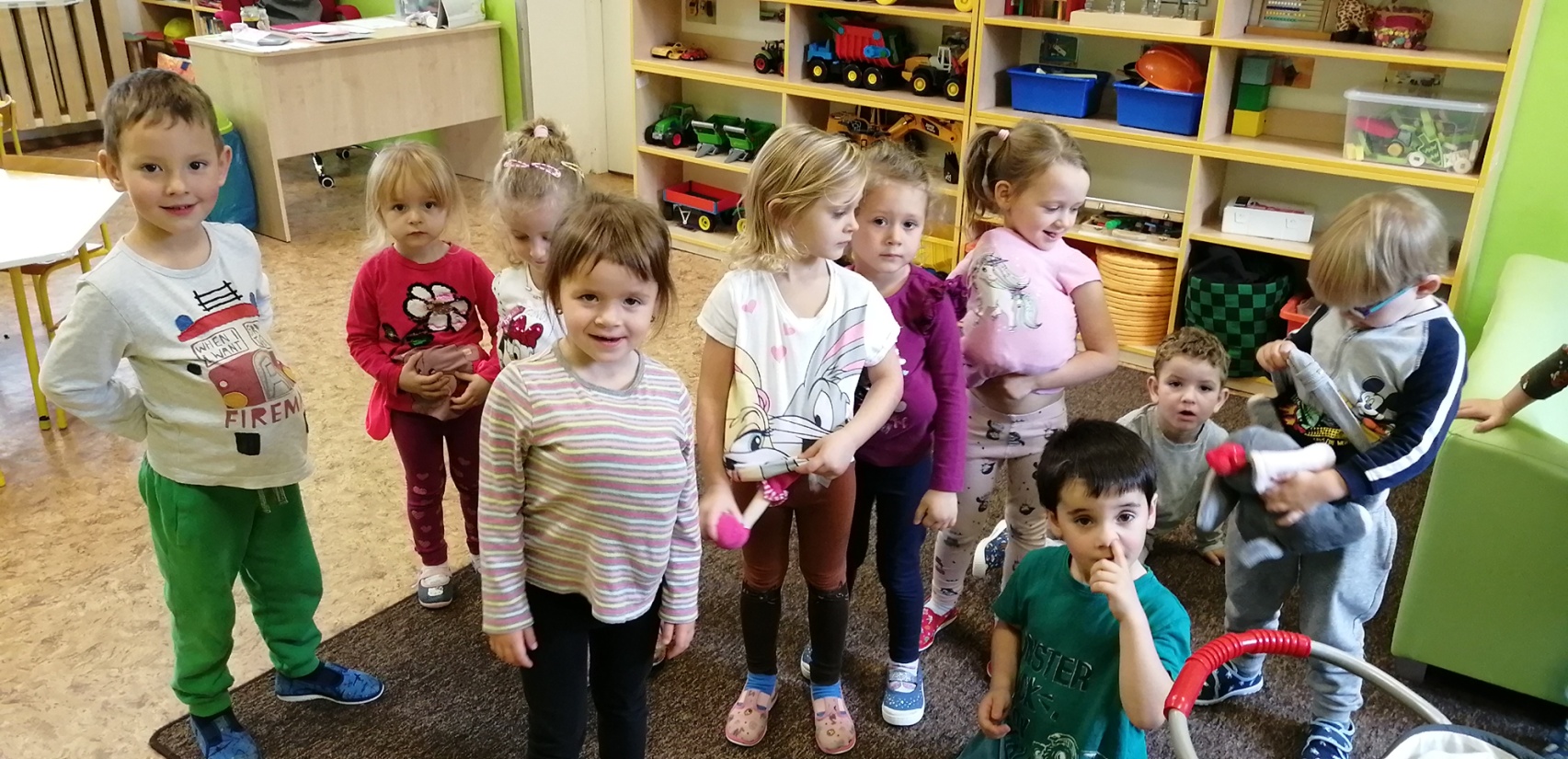 -jak se chovají miminka?
-proč pláčou? 
-jak jim můžeme pomoci?
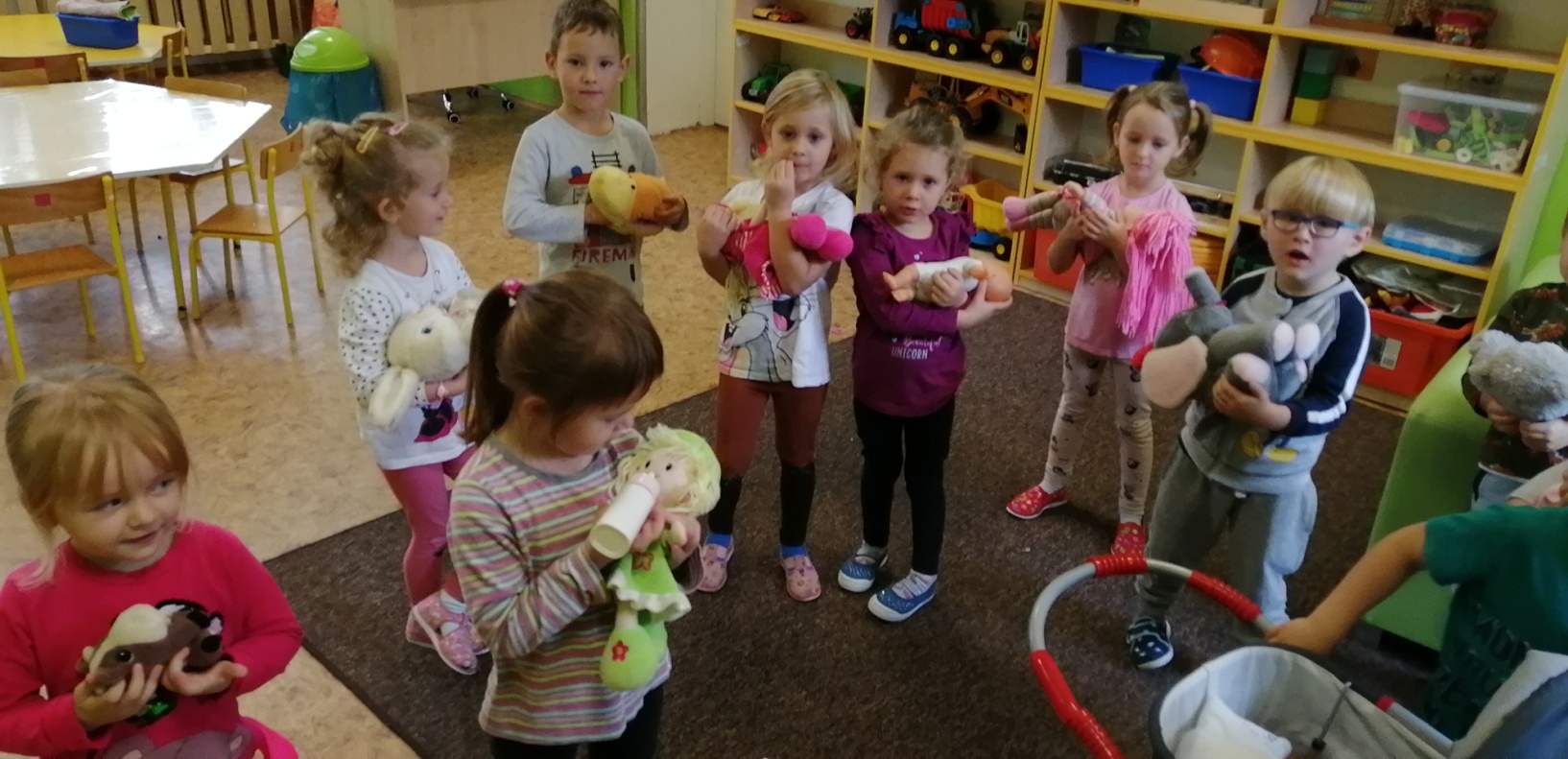 Navštívili jsme knihovnu,kde na nás čekala pohádka Jak pejsek s kočičkou myli podlahu
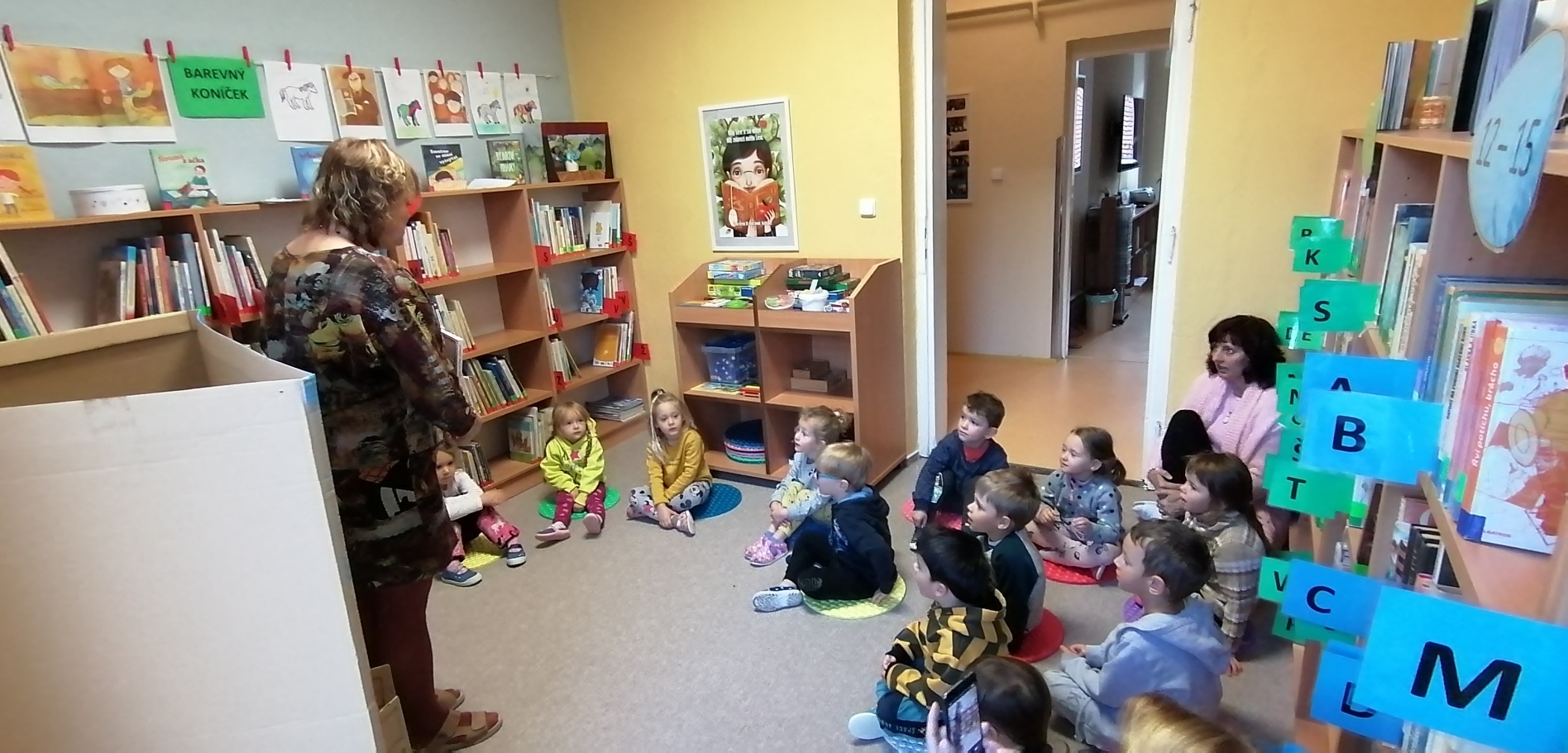 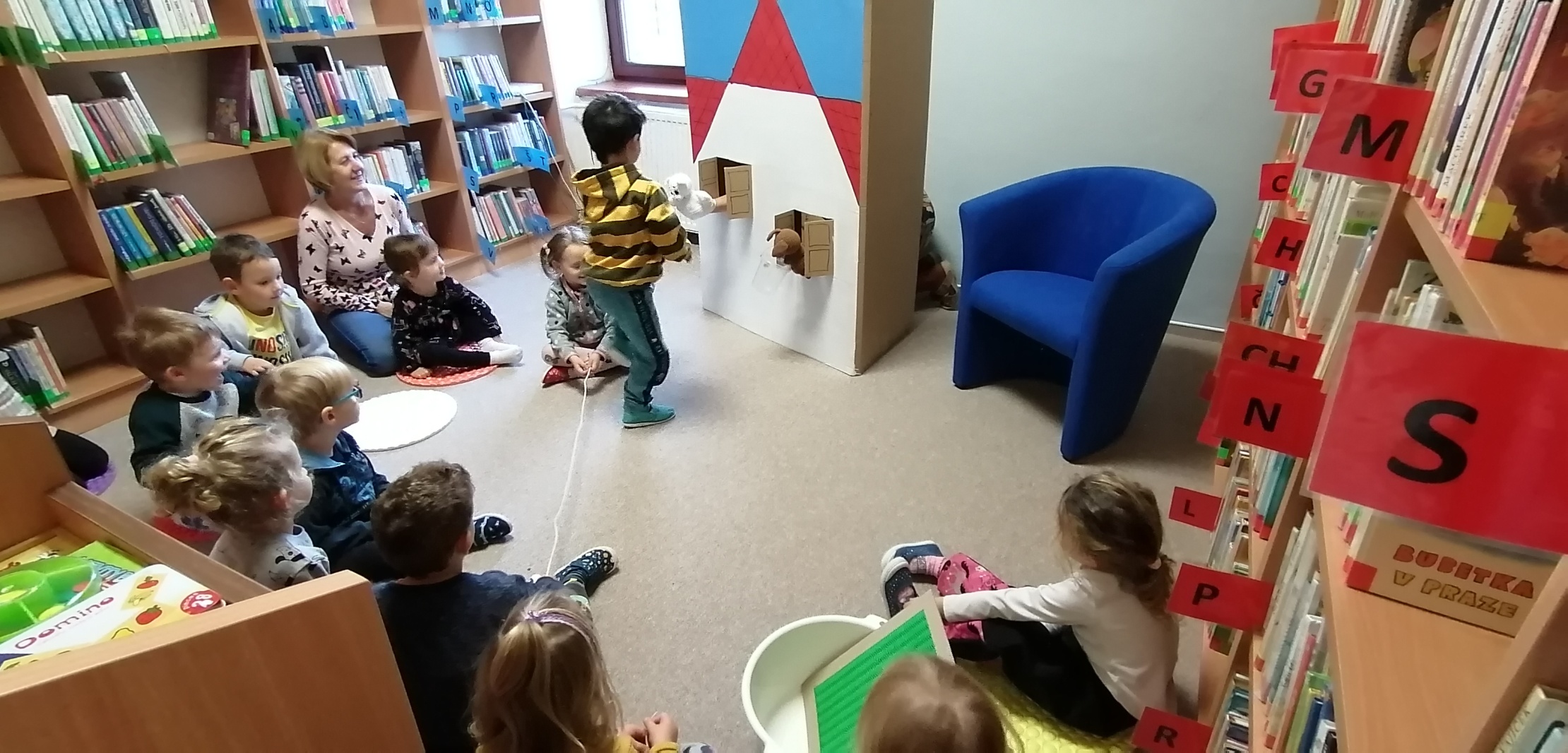 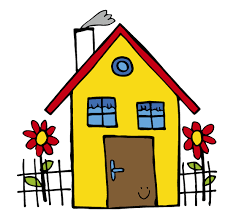 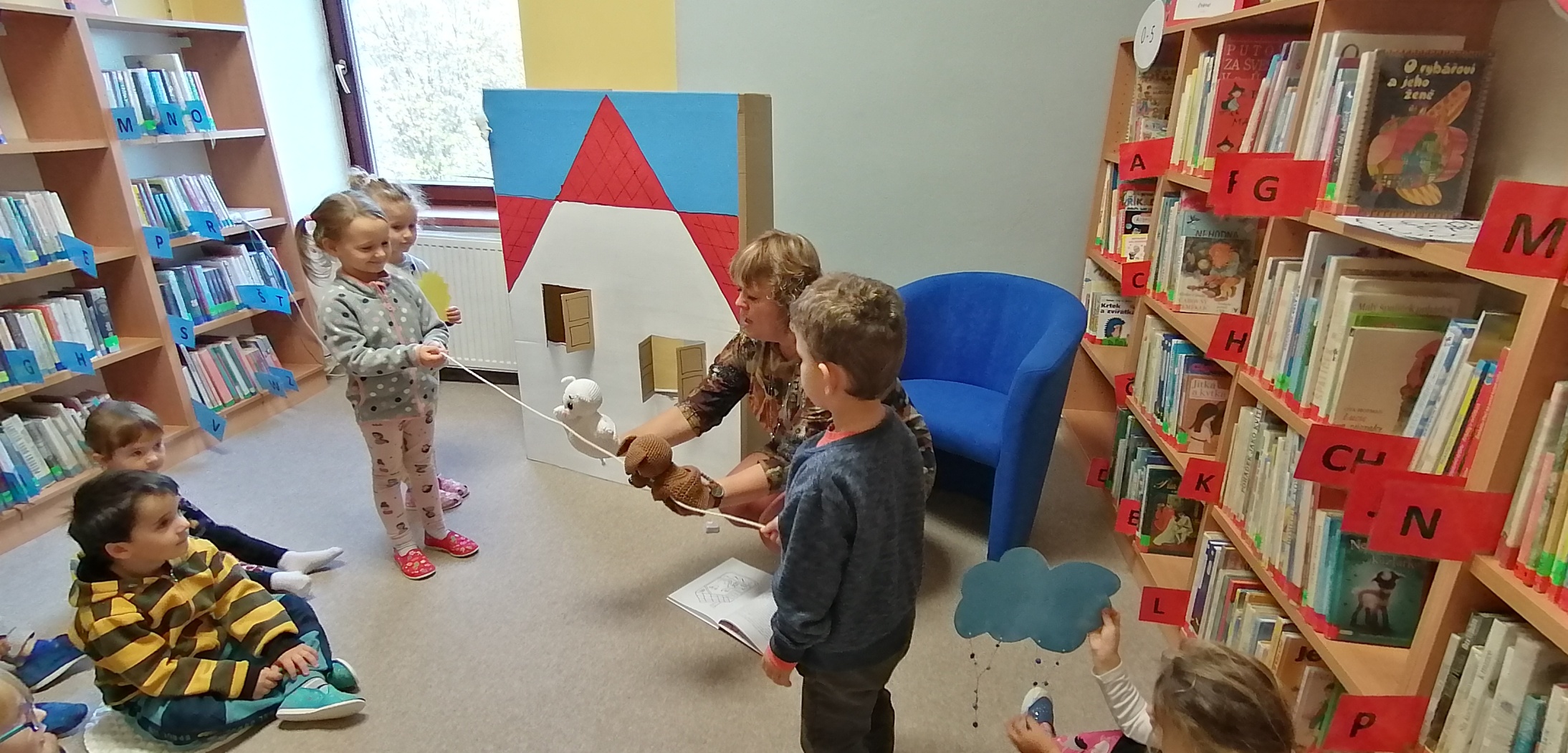 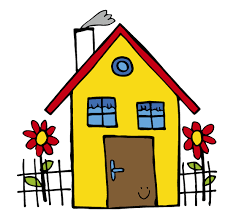 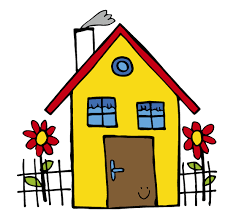